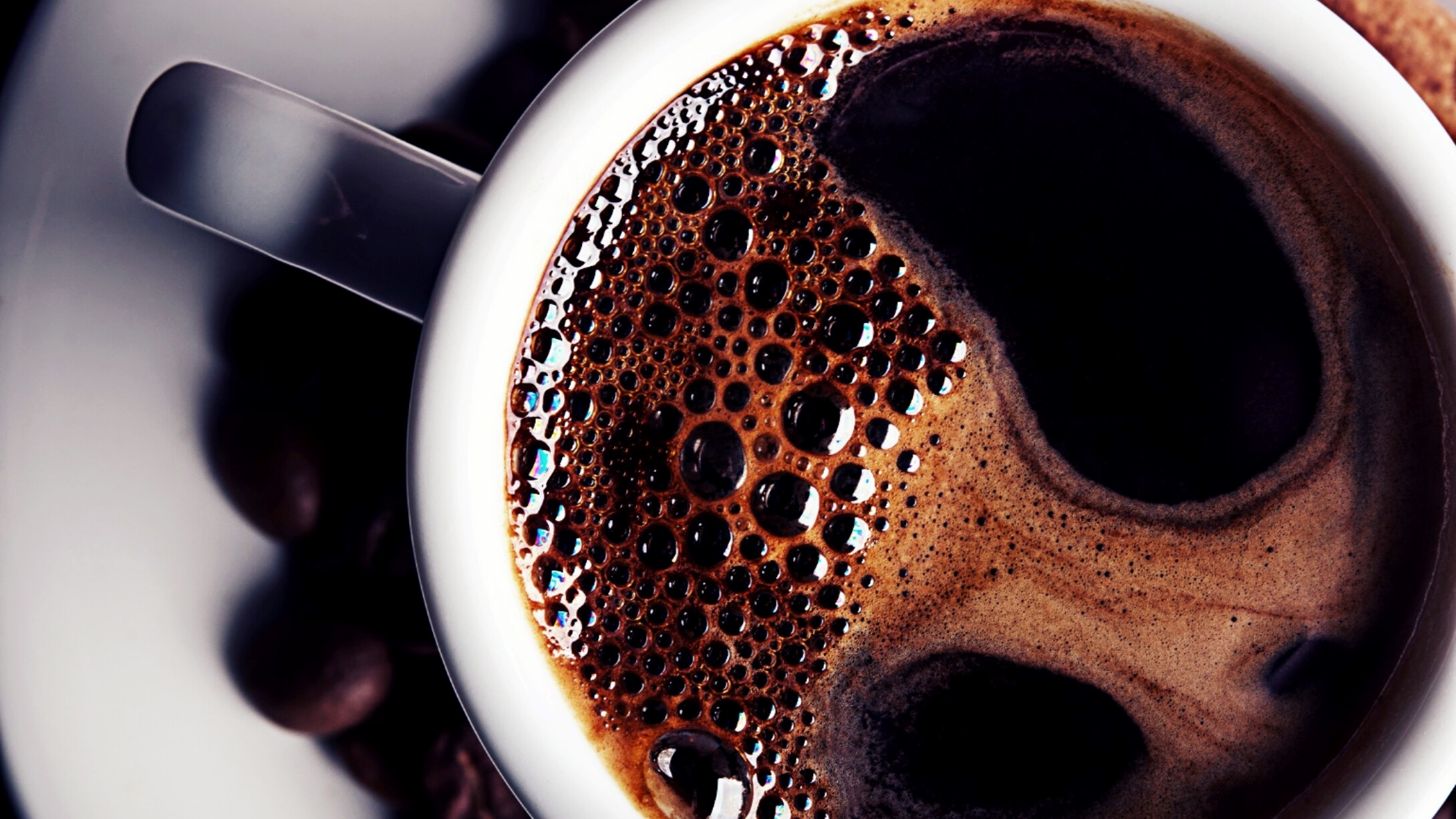 Elon Musk
By Yousef Rabih
Who is Elon Musk
Elon Reeve Musk FRS was born in June 28, 1971and he is a  is a business magnate and investor. He is the founder, CEO, and Chief Engineer at SpaceX; angel investor, CEO, and product architect of Tesla, Inc.; founder of The Boring Company; and co-founder of Neuralink and OpenAI.
What did Elon Musk invented
Elon Musk cofounded the electronic payment firm PayPal and founded the spacecraft company SpaceX. He became chief executive officer of the electric-car maker Tesla.
From where is elon musk
Pretoai south Africa